UNIVERSITY OF NIGERIA, NSUKKA
 SCHOOL OF POSTGRADUATE STUDIES

Access to Electronic Resources and use of Turnitin for Similarity Check: A Vehicle for Expanding the Frontiers of Academic Integrity

Dr S C UKWOMA
Nnamdi Azikiwe Library UNN
scholar.ukwoma@unn.edu.ng
OUTLINE 
INTRODUCTION 
ELECTRONIC RESOURCES
Open and secured resources
SEARCH STRATEGIES 
 	Performing a simple search
	How to modify your search
	How to evaluate your search 
	Advanced search 
	Creating Google Alert
TURNITIN FOR SIMILARITY CHECK 
	What Turnitin Does
	Files that can be checked in Turnitin
	Analyzing your Turnitin report
PART TWO: PRACTICAL
GOALS AND OBJECTIVES
 
By the end of this presentation students should be able to: 
1	 identify online resources available at Nnamdi Azikiwe library

2 	Mention the search strategies to adopt in searching for 	information resources

3	Analyze their Turnitin report
1. INTRODUCTION

In research writing, it is important that you know what other writers have written in your field  or subject area to help you create the basis for your own research.
	There is a saying that ‘if I have seen further it is by standing on the shoulders of giants.’
Therefore, it is important that we know how to get to the shoulders of these giants through their works. These  works can be in print and electronic format. But our focus is on electronic resources because of its inherent advantages.
Introduction Contd.
As a Postgraduate student you are expected to use the University library.
Use the Reading areas
Use the materials both print and electronic
Benefit from other services available
To help you complete your programme within the stipulated period.
2. ELECTRONIC RESOURCES 

These are resources that are accessed via the internet.  Some of them can be free while some need authentication. 
Open/free resources are those we can access without authentication i.e Username and Password
Restricted/ secured resources  you can only have access to the resources with authentication i.e username and password. Or it may be IP based
Advantages
Easy to access
Round the clock availability (24*7)
Multiple access
No physical boundary
Search and browse facility
Sources of information

Primary sources of information e.g Interviews, original experiments
Secondary sources e.g.  Academic books
Tertiary  sources e.g Encyclopedia, bibliographies, indexes etc. 

These are relevant sources you can consult as a researcher in writing your research work. 
In writing your research  report, it is important you know where to access information resources, the types of materials you need etc.
Types of access tools

We have different access tools such as
Catalogue cards or discovery tools- Gives record of the collections in the library 
Databases
Repositories
Indexes 
Search engines
Evaluate your information resources
https://www.research4life.org/training/
Boolean Operatives

AND
used to combine different concepts
It require that both term s should be in the same record
reduces the amount found
OR
used to cater for synonyms
Retrieves all records  with both concepts
increases the amount found

NOT 
use when the same keyword has different meanings 
	-Excludes concept from the result
Advanced search

In advanced search  you specify exactly the type of information you want to retrieve.
Example, the type of document (pdf, ppt Ms word etc)
The year
Language
Site  (  e.g ac., ng., com. )
Search Strategies 
You can perform a simple search by using the 
keywords, subject or title
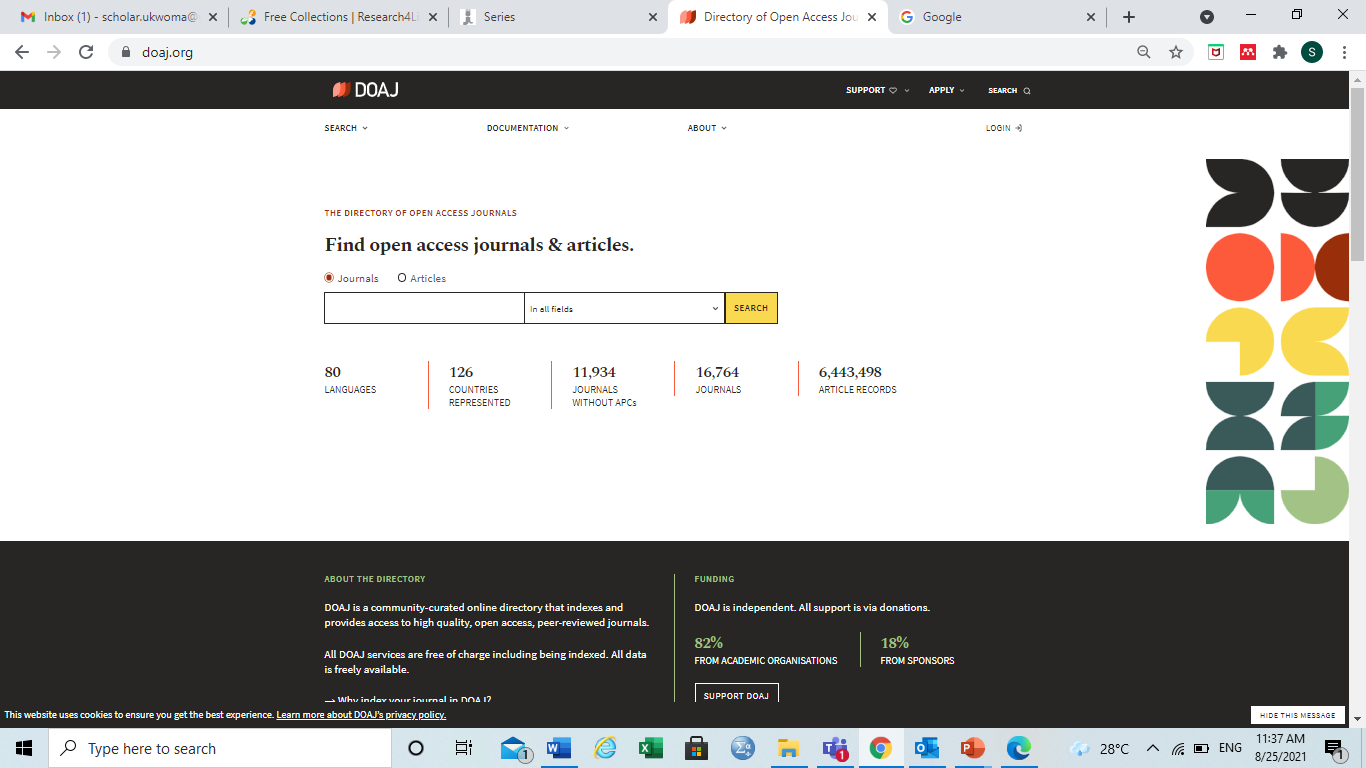 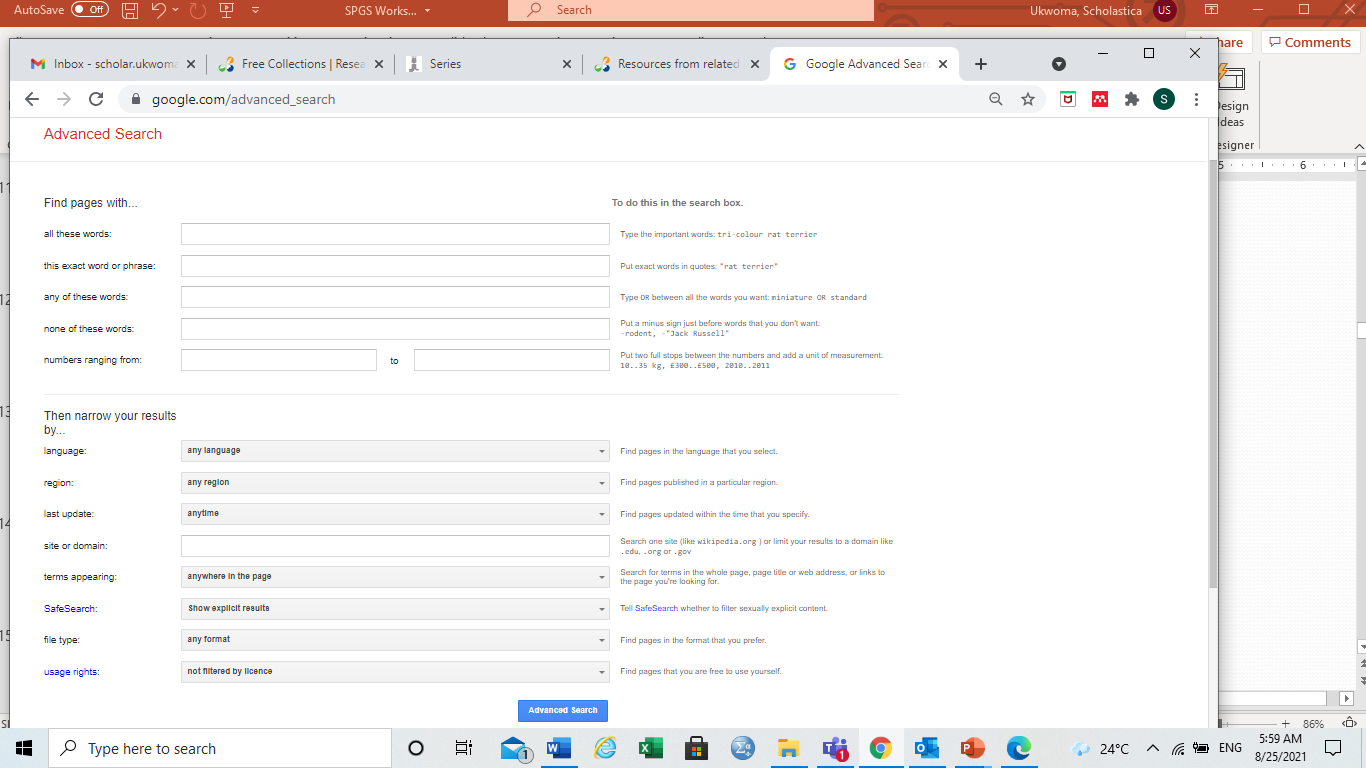 How to modify your search
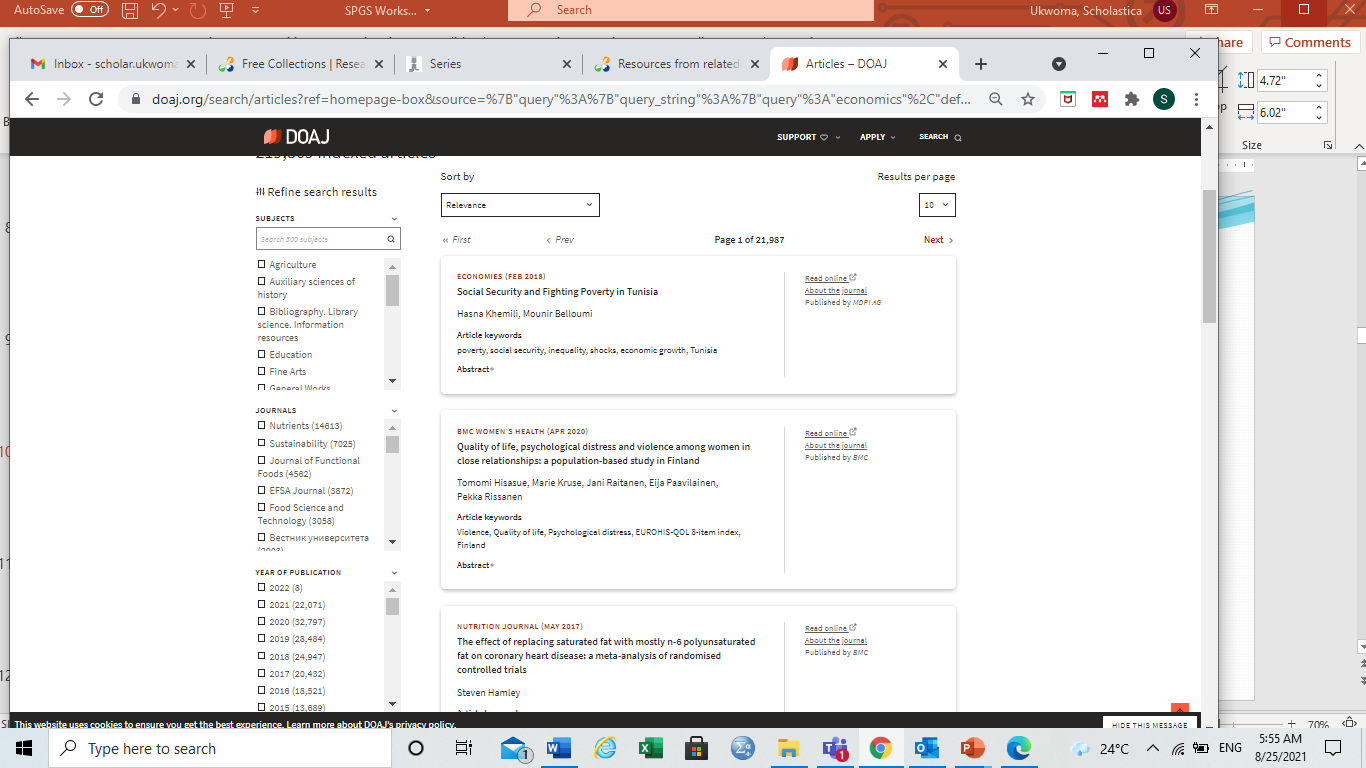 Creating Google alert
1
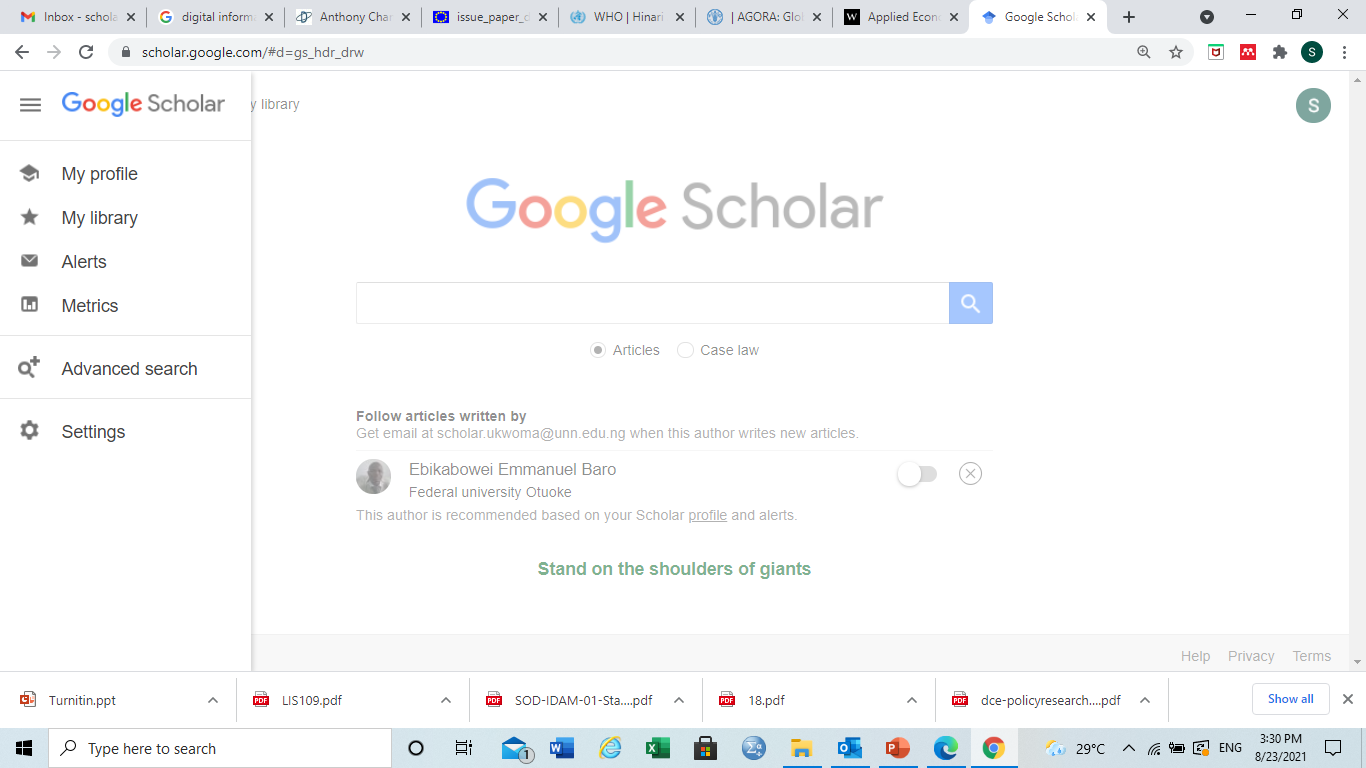 2
Click on alert it show existing ones if  you have any, if not, click on create alert to create a new one
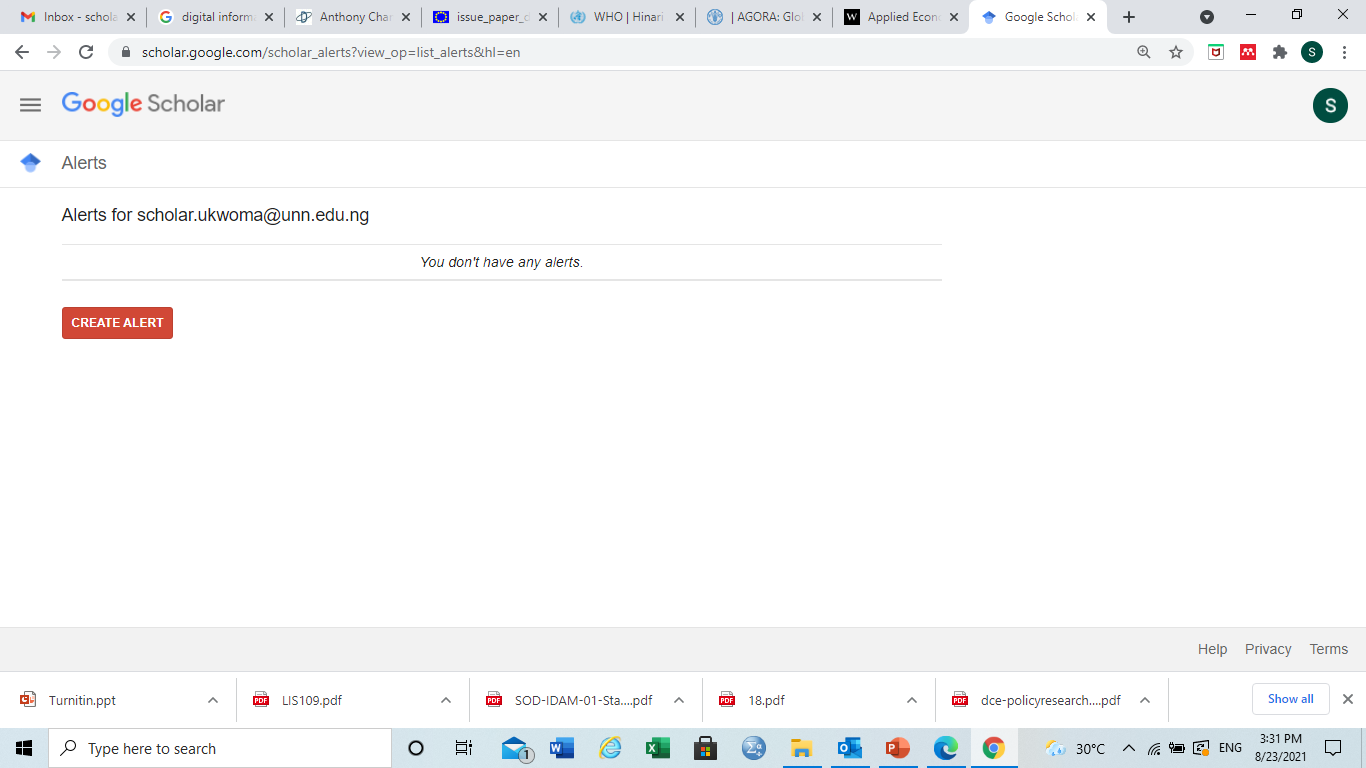 4
Enter your alert query and the email address to receive the query
3
Click on create alert
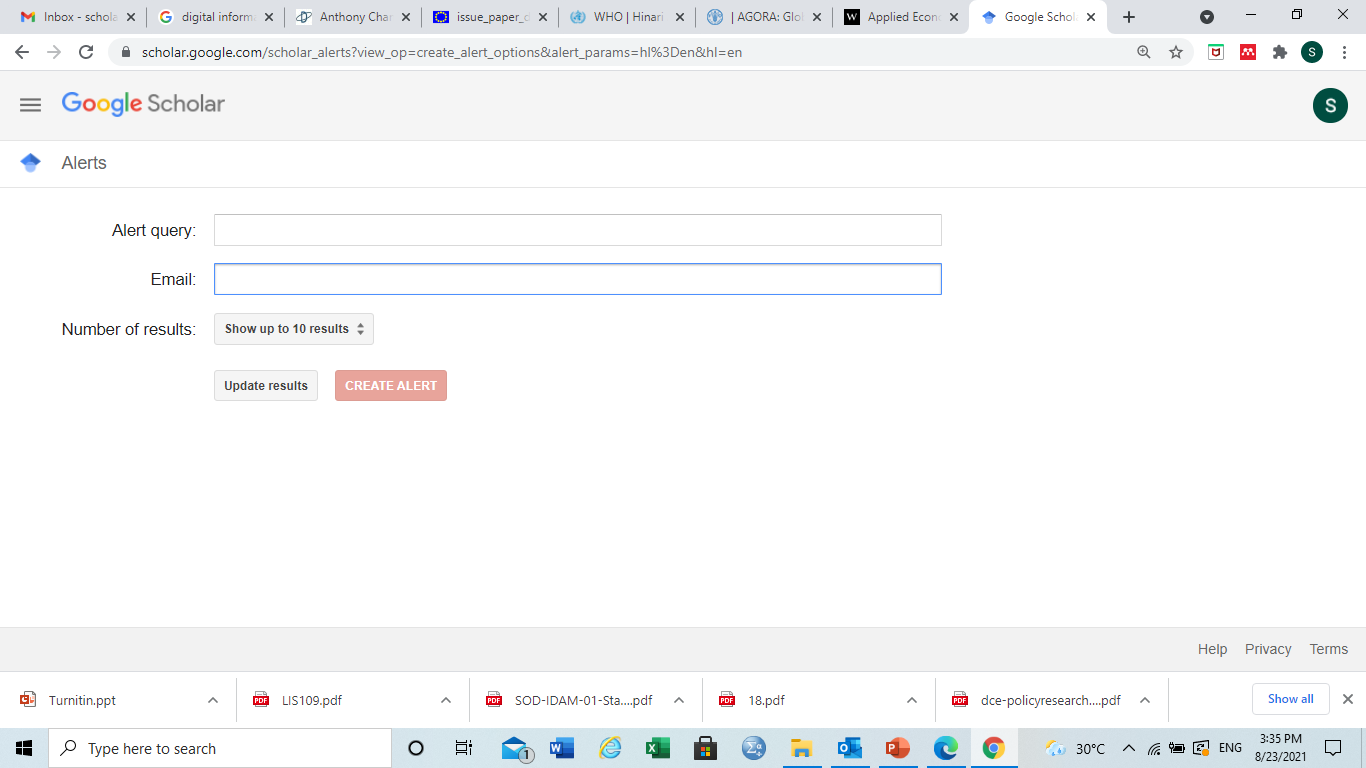 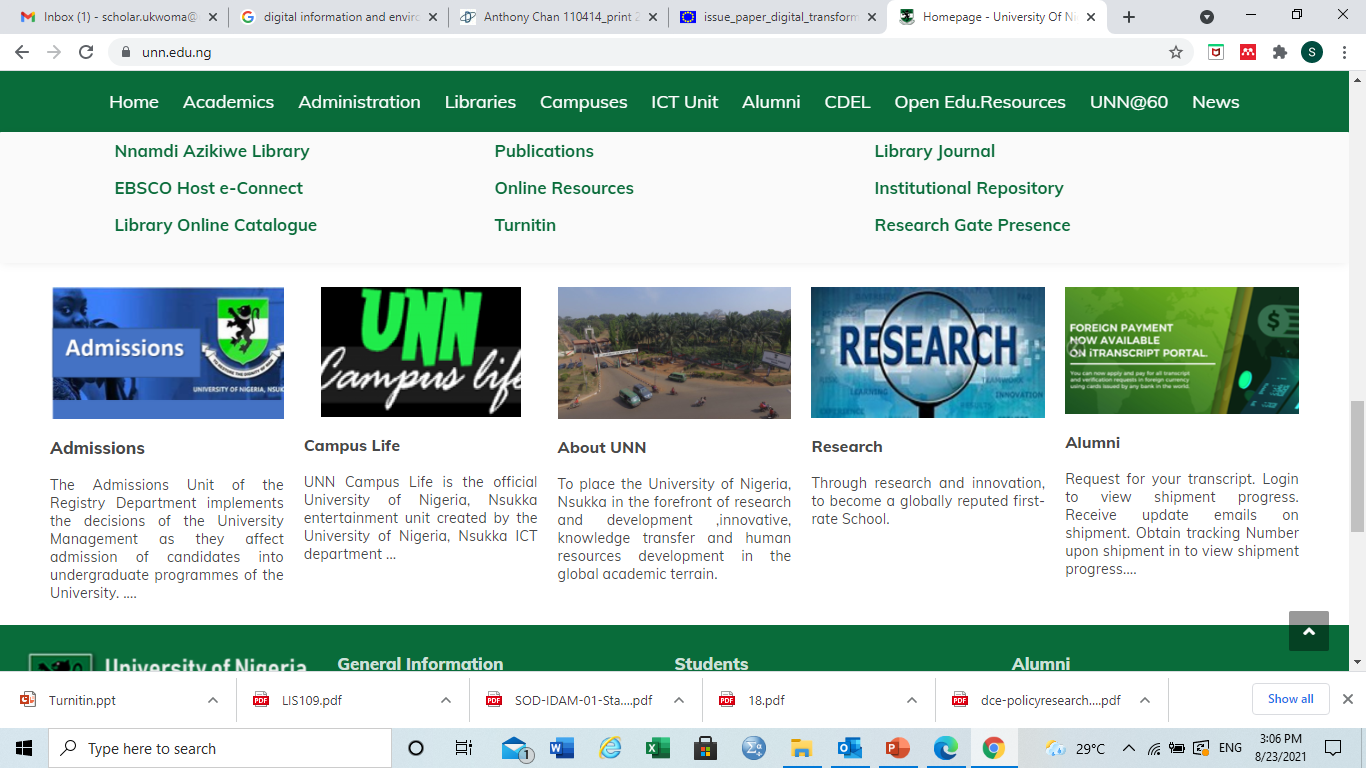 Databases available at the Nnamdi Azikiwe Library
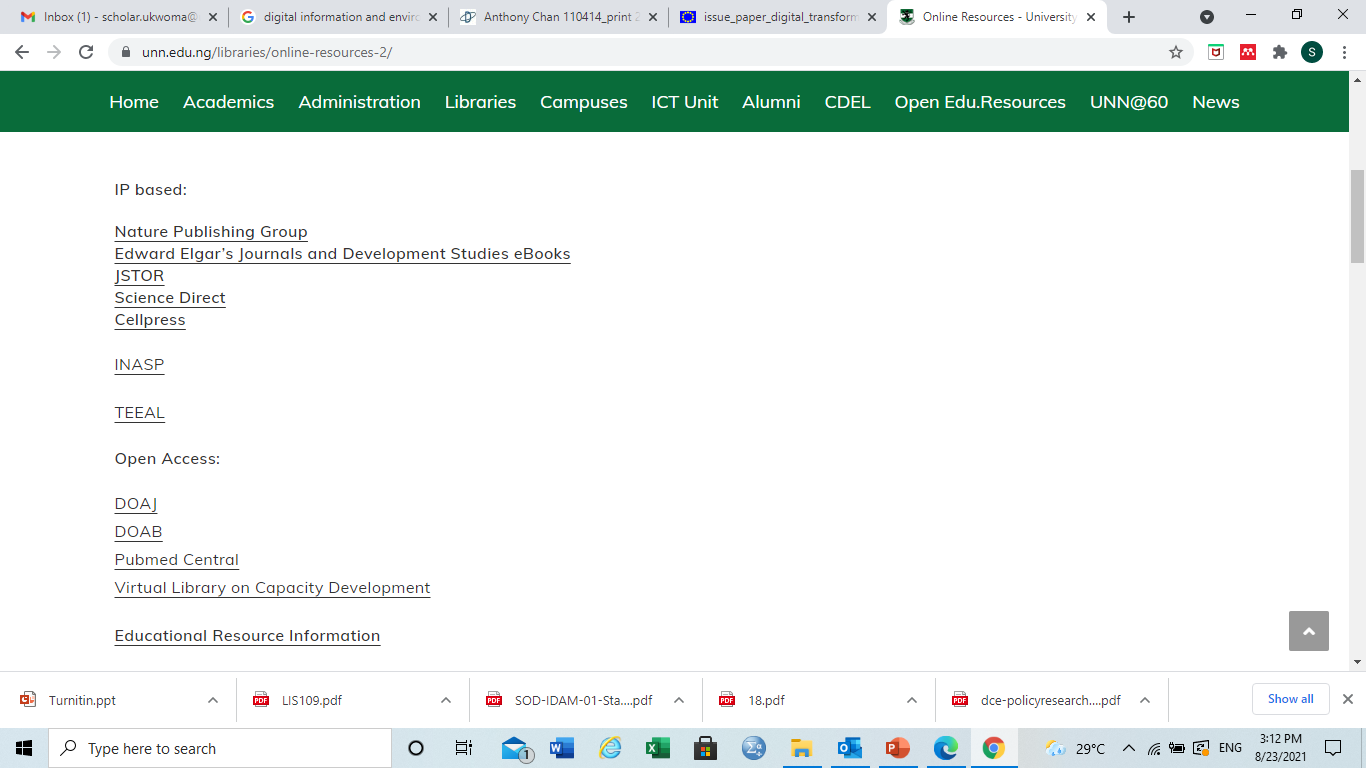 CAUTION 
We must develop the habit of reading through the articles we downloaded for our research work to ensure we produce original works.
Steps to take  
Print out the materials, read them understand the main idea of the writer and  put those ideas in your own words. 
Avoid copy and paste
Avoid reading the materials online
Ensure you always acknowledge the authors/source s you cited in your work.
Even if you did not copy the author verbatim but used his/her idea you must acknowledge the source
Turnitin


Is a tool to check the originality of research works of students and academics.
It helps to stay away from plagiarism 
Many universities in the world has adopted it to ensure academic integrity in their institutions and ensure researchers write original works
www.turnitin.com
Purpose of Turnitin

Students  are accountable for what they submit 
To check similarity of text to sources
To improve teaching and learning
To guide against  misuse of online resources in research writing
Materials that can be checked in Turnitin

MS Word, WordPerfect, PostScript, PDF, HTML, RTF, and plain text documents
Turnitin.com DOES NOT check files in graphic formats such as TIFF, EPS, PSD, JPEG, PICT, etc.
Document Size:
Less than 40mb
Less than 400pages
Similarity index

BLUE (1) indicates that there are <0% matches 
GREEN (2) 1%-25% 
YELLOW (3) 26%-50%
ORANGE (4) 51%-75%
RED (5) 76%-100%
https://guides.turnitin.com/01_Manuals_and_Guides/Student/Classic_Student_User_Guide/17_Similarity_Check
Overall similarity index showing material overlap
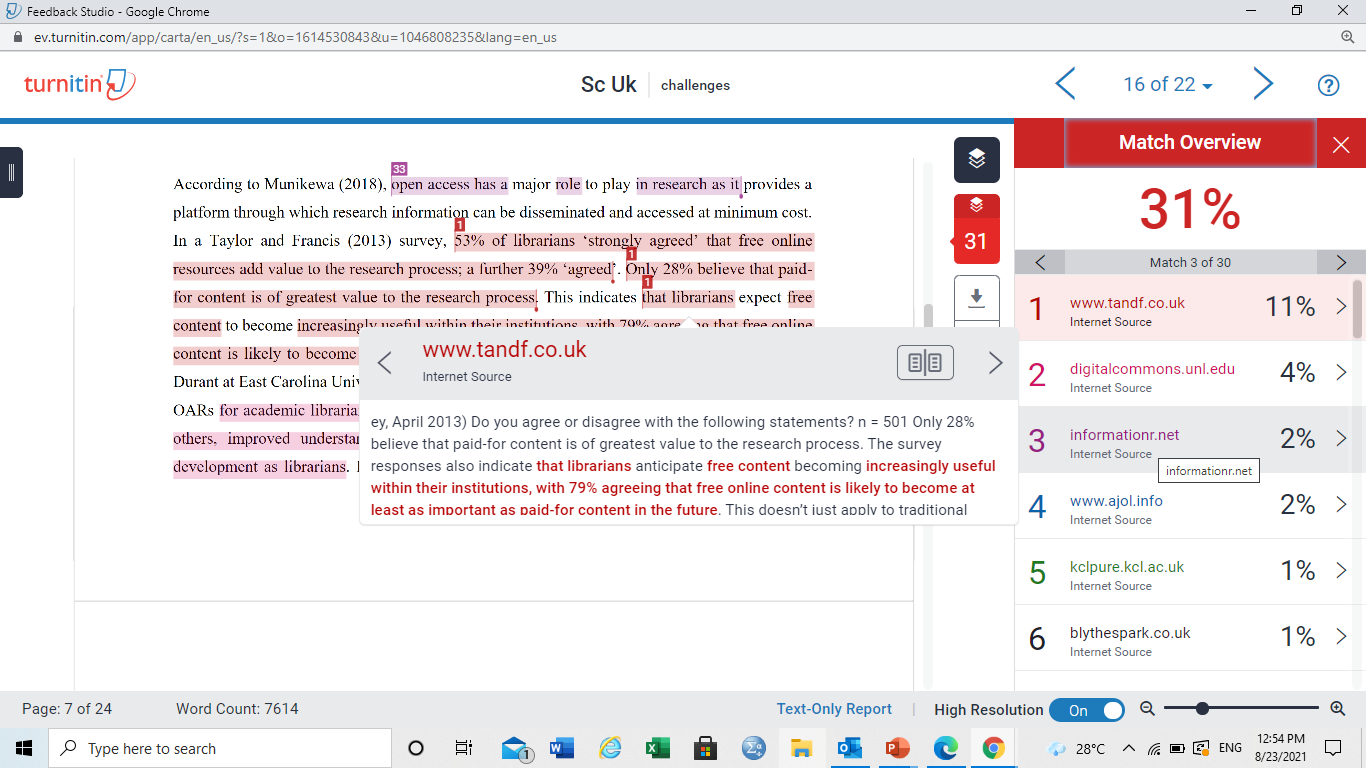 Individual source index- helps in interpretation
Source view showing overlap
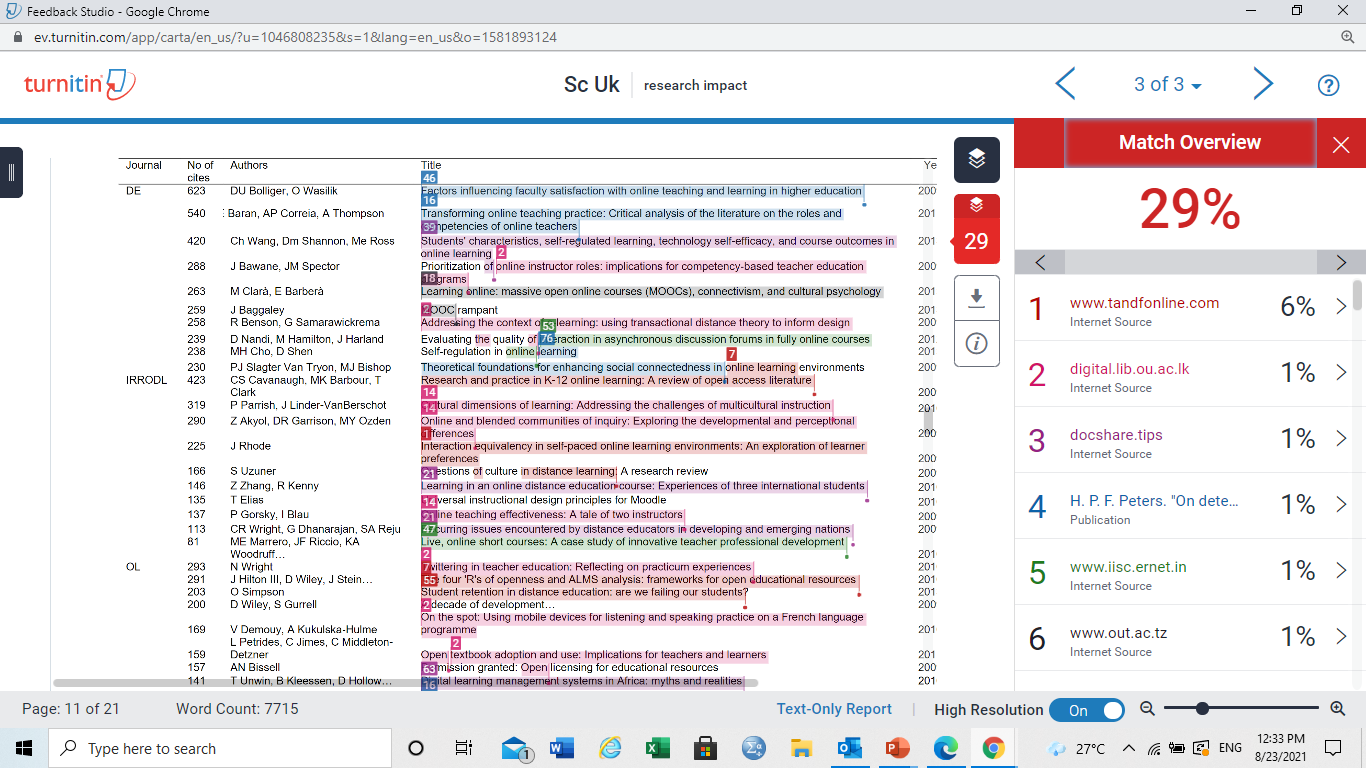 Similarity Index Report
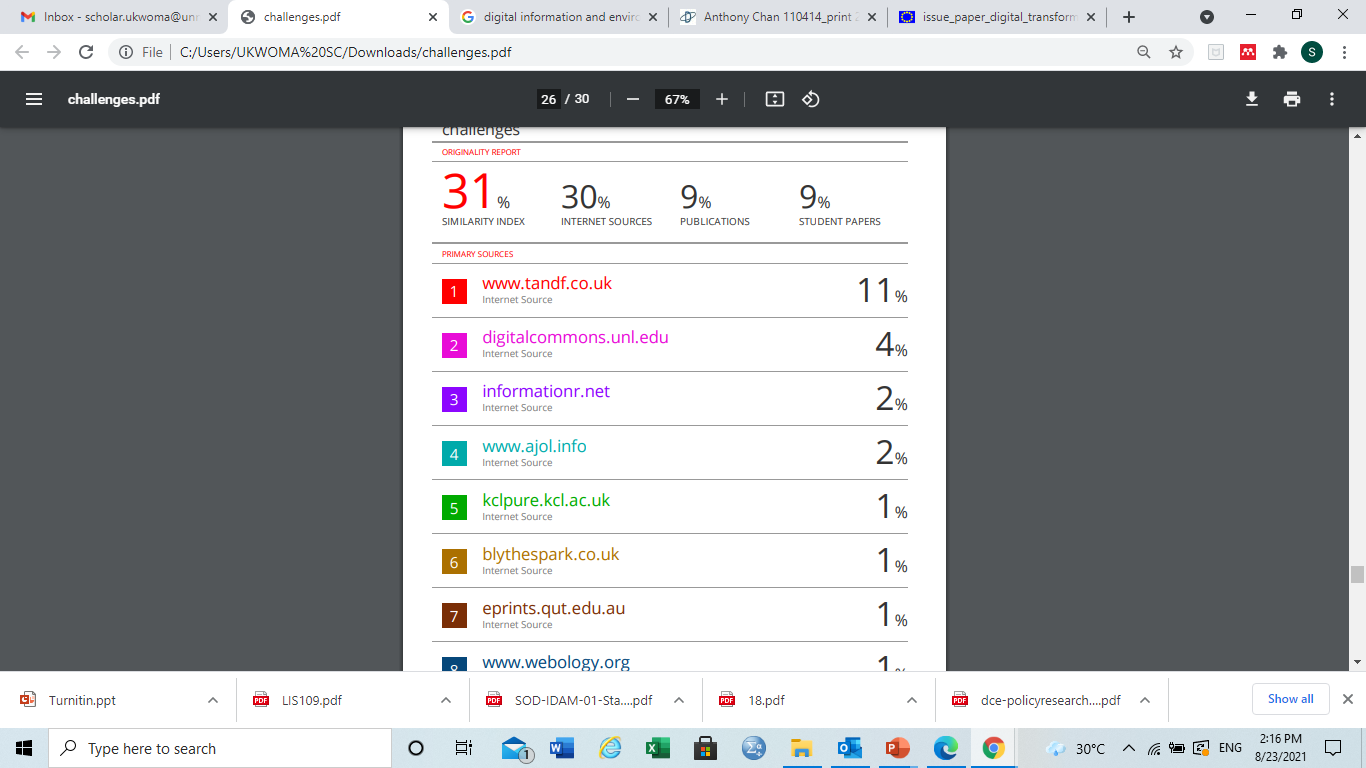 Conclusion

Research is important  in solving societal problems and for national development, in order to remain relevant in our various disciplines, we need to write and publish. 
Therefore we need the knowledge and skills required to navigate through the web to retrieve relevant information resources. The skills we acquire today will go a long way to help us not only for the successful completion of our Masters and Doctoral programmes but for  lifelong learning. 
What you publish today may speak volumes about you tomorrow.
Thanks for Listening 

Questions 
?
Part Two Practical 


Online search 
the databases, search engine, repository etc
Hands-on exercises
Use the following databases Jstor, DOAJ, search for any topic of your choice 

Compare your results, from which database did you retrieve more records that are relevant to the topic

Assuming you checked the similarity of your work and discovered that the percentage is high (30-50), what steps would you take to ensure you reduce the similarity index.
Exercise
Do a search  on Google scholar using the Boolean operatives 

Search for Political Propaganda
Search for Political Propaganda in Africa
Search for Political Propaganda and Nigeria
Search for Political Propaganda and Nigeria pdf

Compare your results and identify the search
With more Hits
With relevant results